Презентация к уроку   “Animals in Danger”. Учебник  для 5 класса школ с углубленным изучением английского языка, лицеев гимназий, колледжей. И.Н.Верещагина, О.В.Афанасьева.
Animals in DangerPart 1(about elephants)
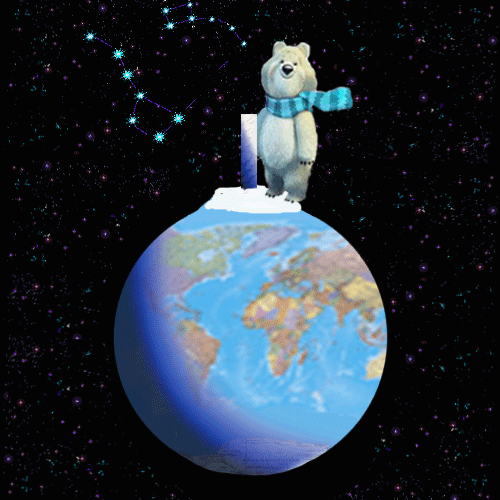 Учитель английского языка    ГОУ СОШ № 180
Васильева Елена Васильевна
People have lived on  our  planet for many years. They lived and live on different continents, in different  countries.
People depend on their planet, on the  sun,  on  animals and plants around them.
But nowadays many animals and birds are in danger, many  of  them  are  disappearing.
African elephants are in danger now
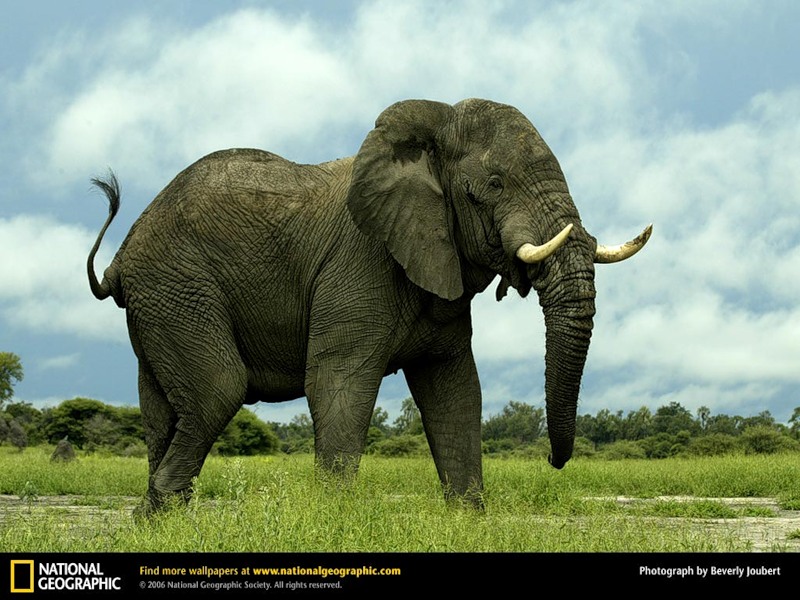 African elephants are wonderful animals. They can help men.
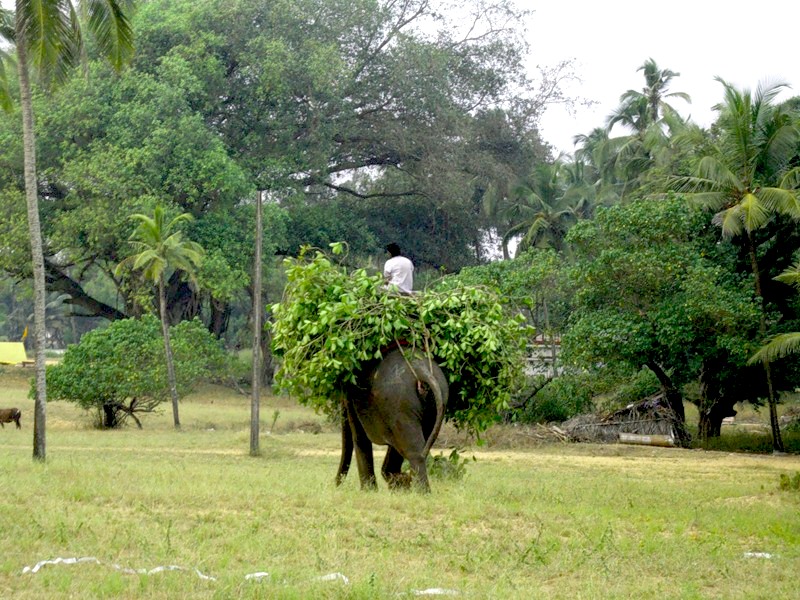 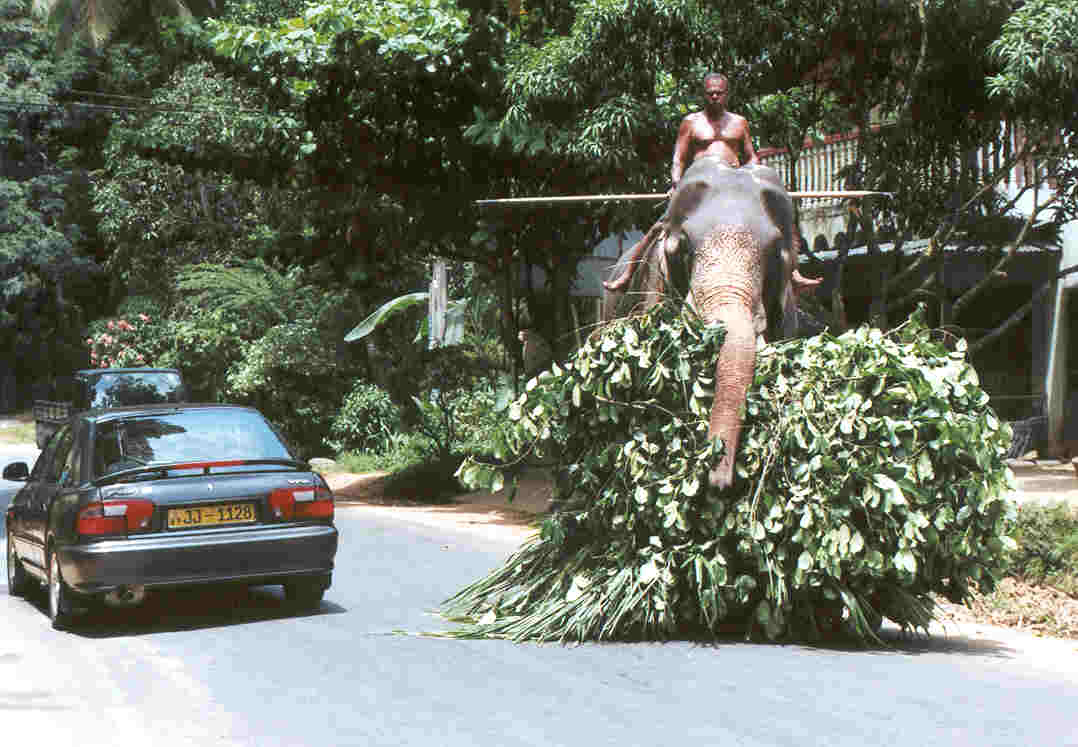 Elephants transported people, took part in wars.
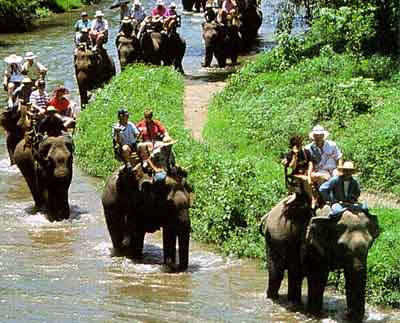 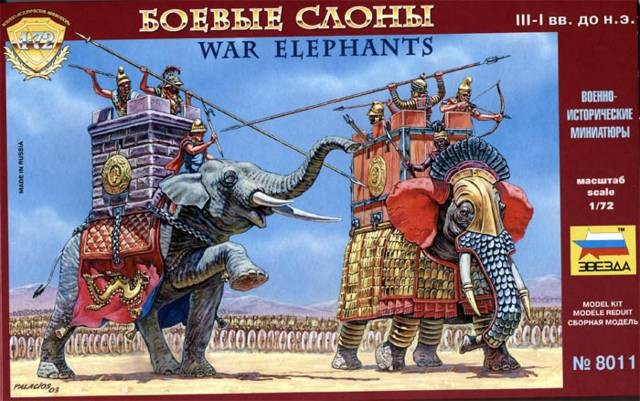 Elephants transported people, took part in wars.
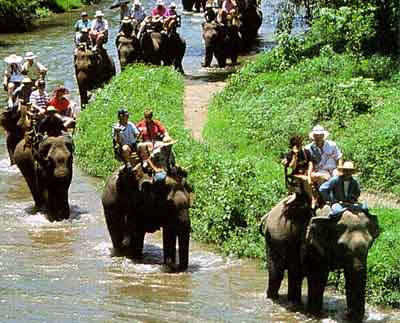 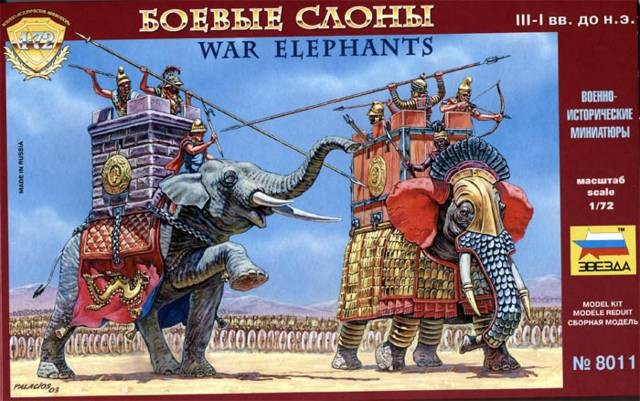 In the last century Africa was full of elephants, but these days there are not many of them in African parks
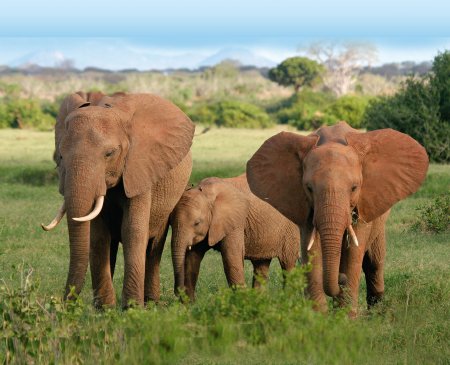 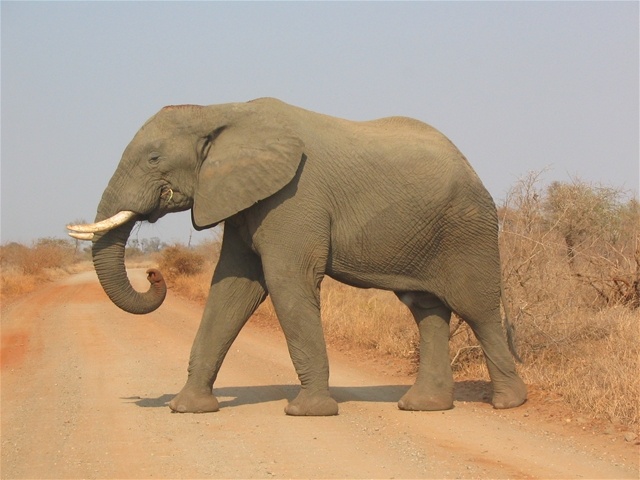